15-5
These materials are by the Kongki Ka Project and are made available to you under the terms of the Creative Commons Attribution ShareAlike license 4.0.
You have permission to share and redistribute these materials in any format and to make reasonable revisions and adaptations of this translation, provided that:
You include the above licence and source information.
If you redistribute these materials or create derivatives, you must distribute your contributions under the same license as the original.
 
The Holy Bible, Berean Standard Bible, BSB is produced in cooperation with Bible Hub, Discovery Bible, OpenBible.com, and the Berean Bible Translation Committee. This text of God's Word has been dedicated to the public domain.
 
Hindi text is from Free Bibles India. This translation is made available under the terms of a Creative Commons Attribution-ShareAlike 4.0 International License.
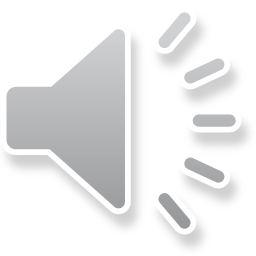 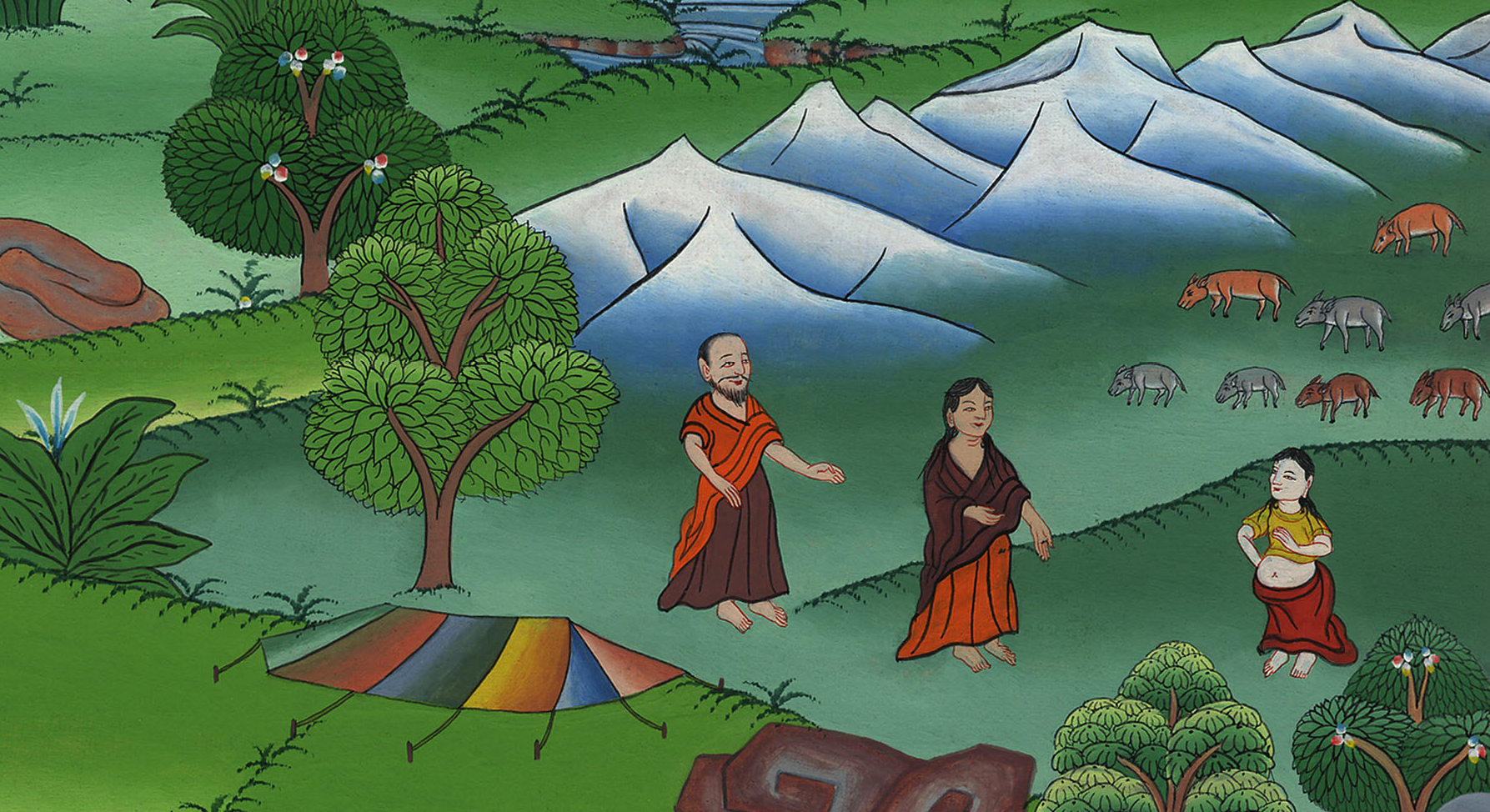 5
हाजिरा और इश्माएल – उत्पत्ति 16:1-16
This work is licensed under a Creative Commons Attribution-ShareAlike 4.0 International License
हाजिरा और इश्माएल – उत्पत्ति 16:1-16
Hagar has a son – Genesis 16:1-16
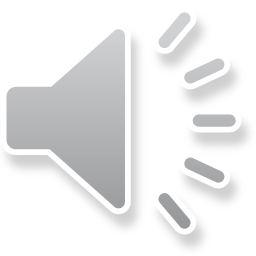 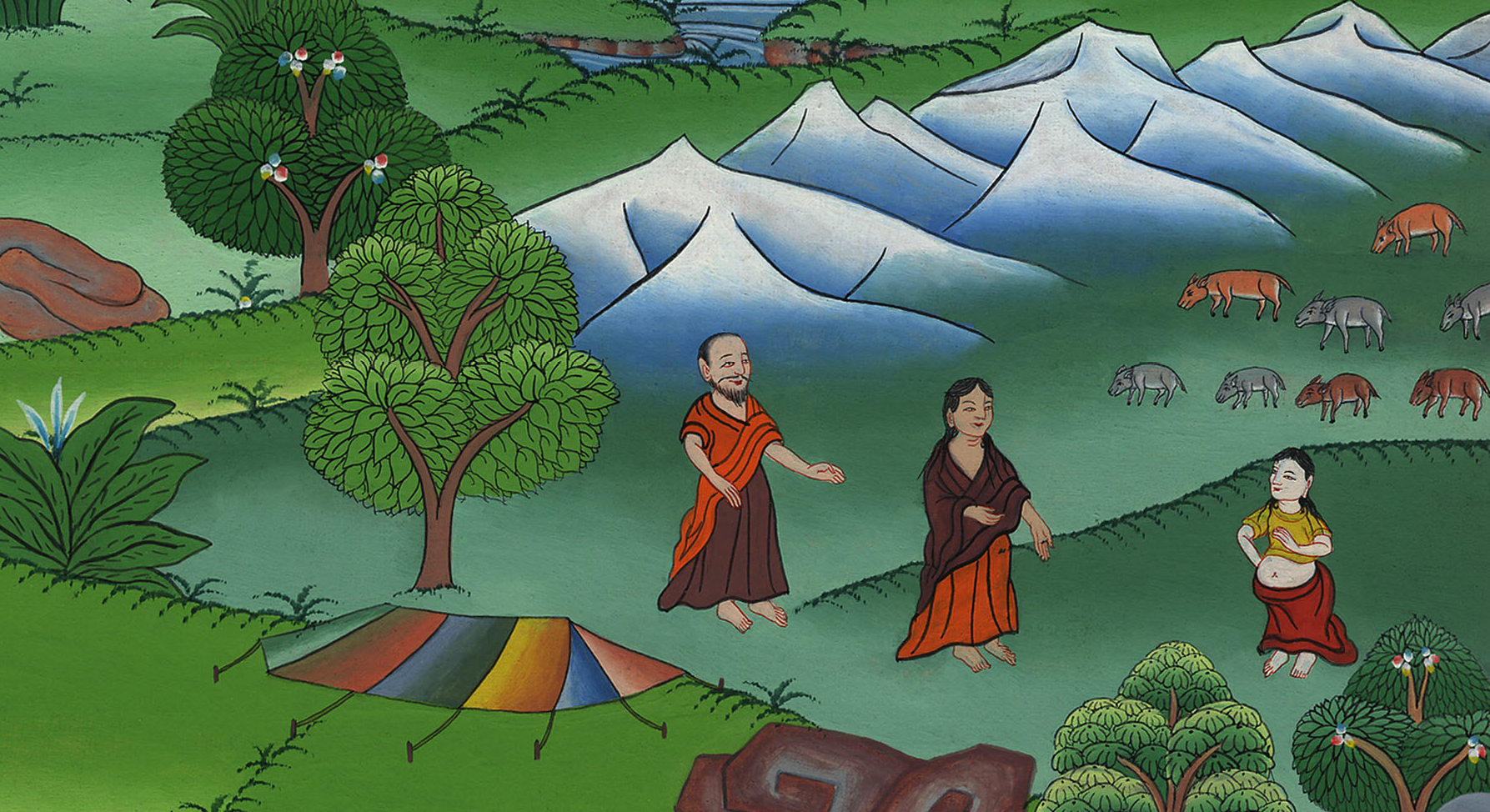 हाजिरा और इश्माएल – उत्पत्ति 16:1-16
कई साल बीत गए। अब्राम और सारै बूढ़े हो गए, और उनके कोई सन्तान न हुई।
1अब्राम की पत्नी सारै के कोई सन्तान न थी: और उसके हागार नाम की एक मिस्री दासी थी।
Many years passed. Abram and Sarai became old, and they had no children.  1Now Abram’s wife Sarai had borne him no children, but she had an Egyptian maidservant named Hagar.
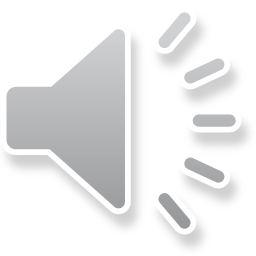 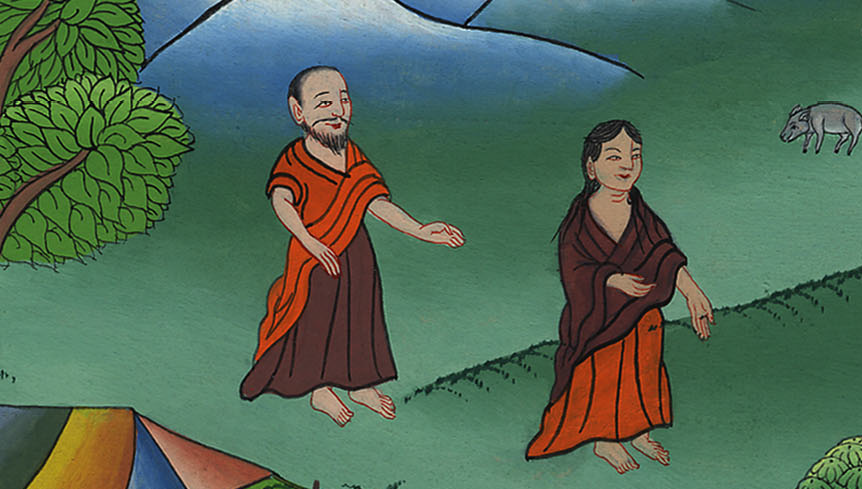 उत्पत्ति 16:2
2 सारै ने अब्राम से कहा, “देख, यहोवा ने तो मेरी कोख बन्द कर रखी हैa इसलिए मैं तुझ से विनती करती हूँ कि तू मेरी दासी के पास जा; सम्भव है कि मेरा घर उसके द्वारा बस जाए।” सारै की यह बात अब्राम ने मान ली।
2So Sarai said to Abram, “Look now, the Lord has prevented me from bearing children. Please go to my maidservant; perhaps I can build a family by her.”
And Abram listened to the voice of Sarai.
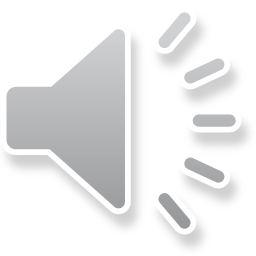 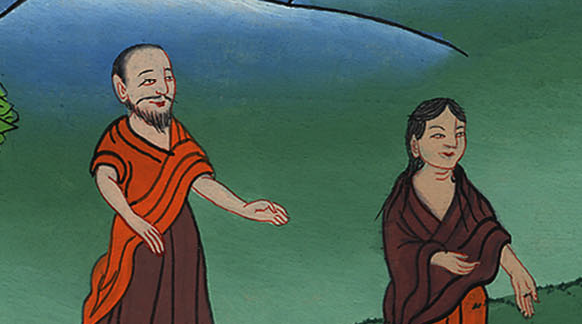 उत्पत्ति 16:2
[Speaker Notes: 4ཨབ་རམ་གྱིས་ཧ་གྷར་མཉམ་དུ་ཉལ་ནས་མོ་རང་མངལ་དང་ལྡན་པ་ཤེས་ཏེ་ང་རྒྱལ་སྐྱེད་ནས། ས་ར་ཡི་ལ་སྨད་པར་བྱེད་དོ།]
3 इसलिए जब अब्राम को कनान देश में रहते दस वर्ष बीत चुके तब उसकी स्त्री सारै ने अपनी मिस्री दासी हागार को लेकर अपने पति अब्राम को दिया, कि वह उसकी पत्नी हो।
3So after he had lived in Canaan for ten years, his wife Sarai took her Egyptian maidservant Hagar and gave her to Abram to be his wife.
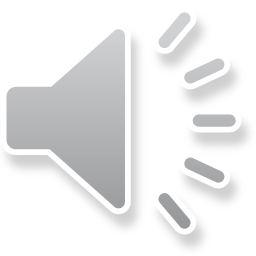 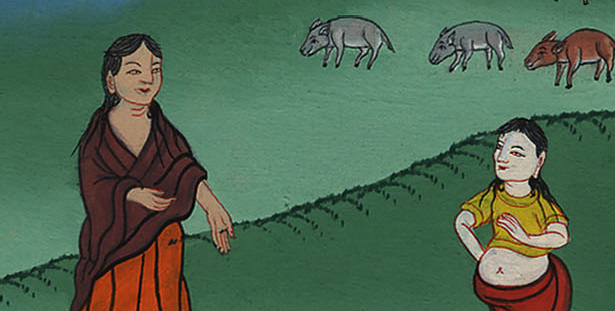 उत्पत्ति 16:3
4 वह हागार के पास गया, और वह गर्भवती हुई; जब उसने जाना कि वह गर्भवती है, तब वह अपनी स्वामिनी को अपनी दृष्टि में तुच्छ समझने लगी।
4And he slept with Hagar, and she conceived. But when Hagar realized that she was pregnant, she began to despise her mistress.
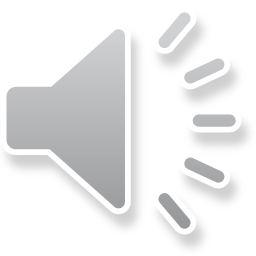 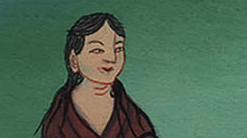 Genesis 16:4
5 तब सारै ने अब्राम से कहा, “जो मुझ पर उपद्रव हुआ वह तेरे ही सिर पर हो। मैंने तो अपनी दासी को तेरी पत्नी कर दिया; पर जब उसने जाना कि वह गर्भवती है, तब वह मुझे तुच्छ समझने लगी, इसलिए यहोवा मेरे और तेरे बीच में न्याय करे।”
5Then Sarai said to Abram, “May the wrong done to me be upon you! I delivered my servant into your arms, and ever since she saw that she was pregnant, she has treated me with contempt. May the Lord judge between you and me.”
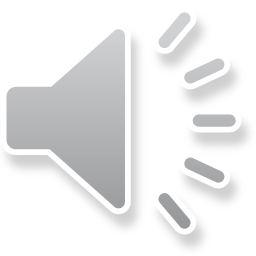 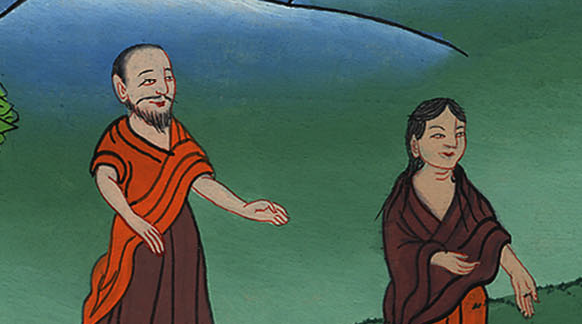 उत्पत्ति 16:5
6 अब्राम ने सारै से कहा, “देख तेरी दासी तेरे वश में है; जैसा तुझे भला लगे वैसा ही उसके साथ कर।” तब सारै उसको दुःख देने लगी और वह उसके सामने से भाग गई।
6“Here,” said Abram, “your servant is in your hands. Do whatever you want with her.” Then Sarai treated Hagar so harshly that she fled from her.
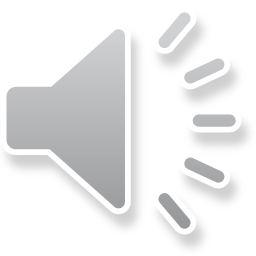 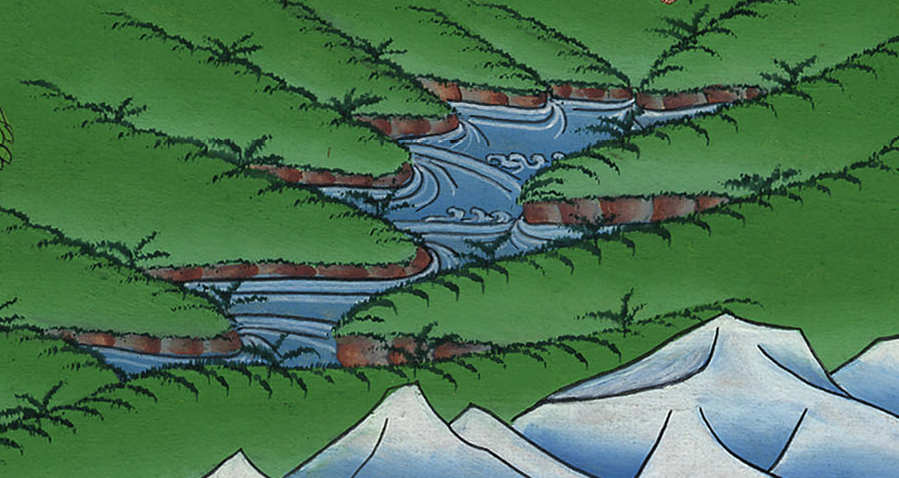 उत्पत्ति 16:6
7 तब यहोवा के दूत ने उसको जंगल में शूर के मार्ग पर जल के एक सोते के पास पाकर कहा,
7Now the angel  of the Lord found Hagar by a spring of water in the desert—the spring along the road to Shur.
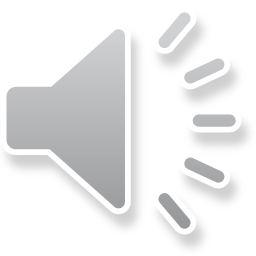 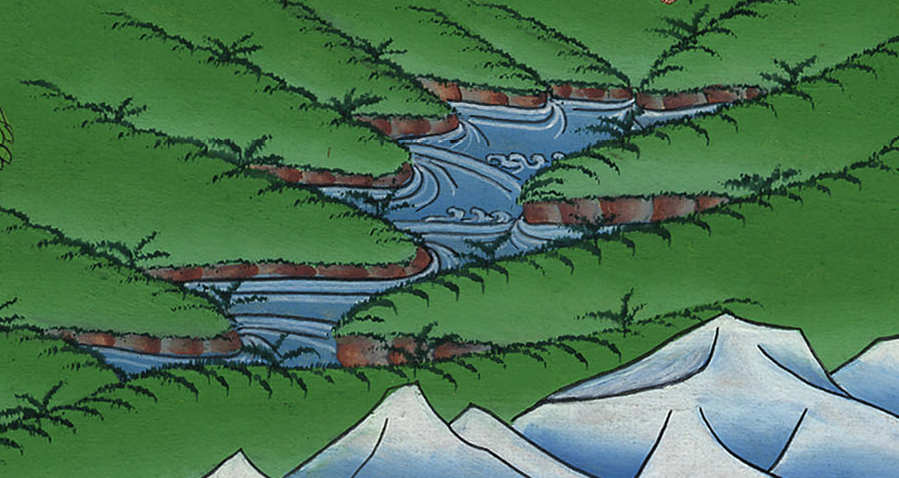 उत्पत्ति 16:7
8 “हे सारै की दासी हागार, तू कहाँ से आती और कहाँ को जाती है?” उसने कहा, “मैं अपनी स्वामिनी सारै के सामने से भाग आई हूँ।”
8“Hagar, servant of Sarai,” he said, “where have you come from, and where are you going?”
“I am running away from my mistress Sarai,” she replied.
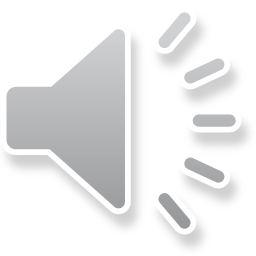 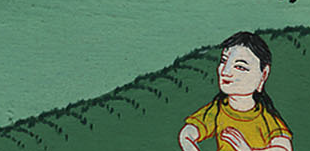 उत्पत्ति 16:8
9 यहोवा के दूत ने उससे कहा, “अपनी स्वामिनी के पास लौट जा और उसके वश में रह।”
9So the angel of the Lord told her, “Return to your mistress and submit to her authority.”
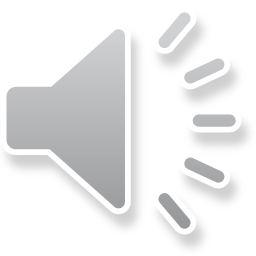 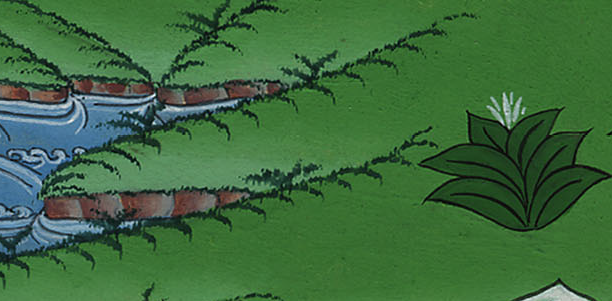 उत्पत्ति 16:9
10 और यहोवा के दूत ने उससे कहा, “मैं तेरे वंश को बहुत बढ़ाऊँगाb, यहाँ तक कि बहुतायत के कारण उसकी गिनती न हो सकेगी।”
10Then the angel added, “I will greatly multiply your offspring so that they will be too numerous to count.”
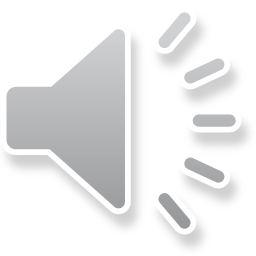 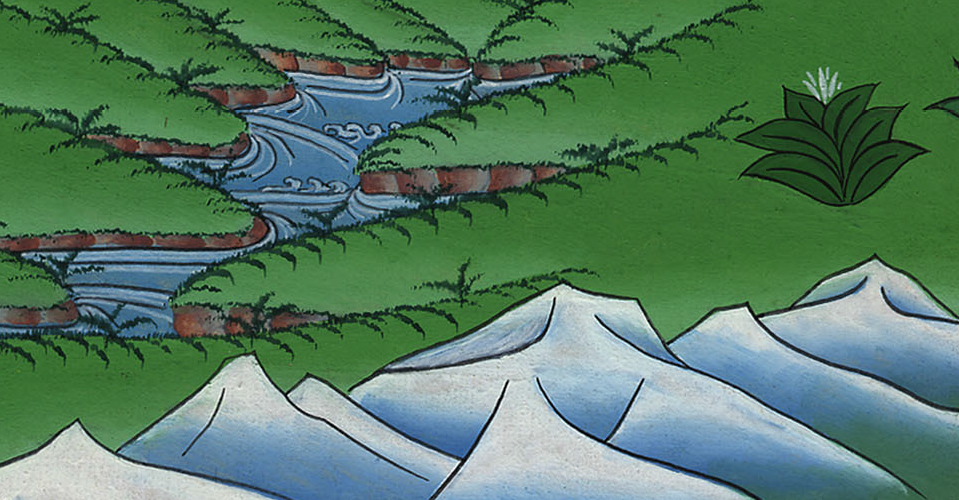 उत्पत्ति 16:10
11 और यहोवा के दूत ने उससे कहा, “देख तू गर्भवती है, और पुत्र जनेगी; तू उसका नाम इश्माएलc रखना; क्योंकि यहोवा ने तेरे दुःख का हाल सुन लिया है।
11The angel of the Lord proceeded:
“Behold, you have conceived and will bear a son.
And you shall name him Ishmael,
for the Lord has heard your cry of affliction.
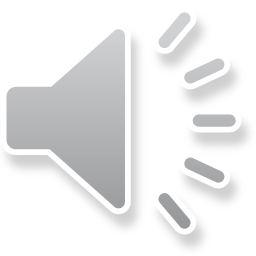 उत्पत्ति 16:11
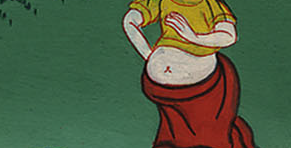 12 और वह मनुष्य जंगली गदहे के समान होगा, उसका हाथ सब के विरुद्ध उठेगा, और सब के हाथ उसके विरुद्ध उठेंगे; और वह अपने सब भाई-बन्धुओं के मध्य में बसा रहेगा।”
12He will be a wild donkey of a man,
and his hand will be against everyone,
and everyone’s hand against him;
he will live in hostility
toward all his brothers.”
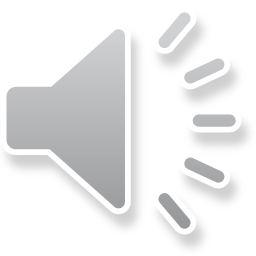 उत्पत्ति 16:12
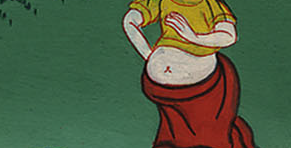 13 तब उसने यहोवा का नाम जिसने उससे बातें की थीं, अत्ताएलरोईd रखकर कहा, “क्या मैं यहाँ भी उसको जाते हुए देखने पाई और देखने के बाद भी जीवित रही?”
13So Hagar gave this name to the Lord who had spoken to her: “You are the God who sees me,” for she said, “Here I have seen the One who sees me!”
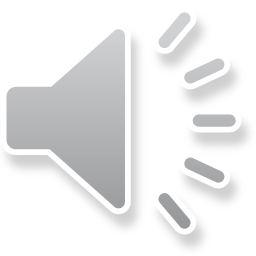 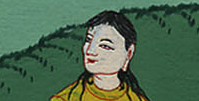 उत्पत्ति 16:13
15 हागार को अब्राम के द्वारा एक पुत्र हुआ; और अब्राम ने अपने पुत्र का नाम, जिसे हागार ने जन्म दिया था, इश्माएल रखा।
15And Hagar bore Abram a son, and Abram gave the name Ishmael to the son she had borne.
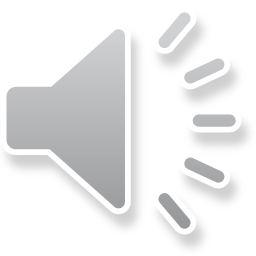 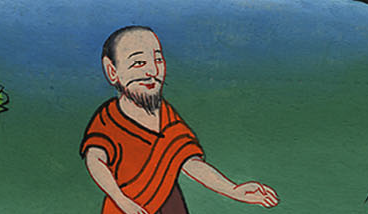 उत्पत्ति 16:15
16 जब हागार ने अब्राम के द्वारा इश्माएल को जन्म दिया उस समय अब्राम छियासी वर्ष का था।
16Abram was eighty-six years old when Hagar bore Ishmael to him.
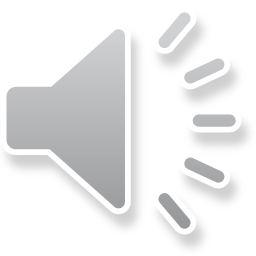 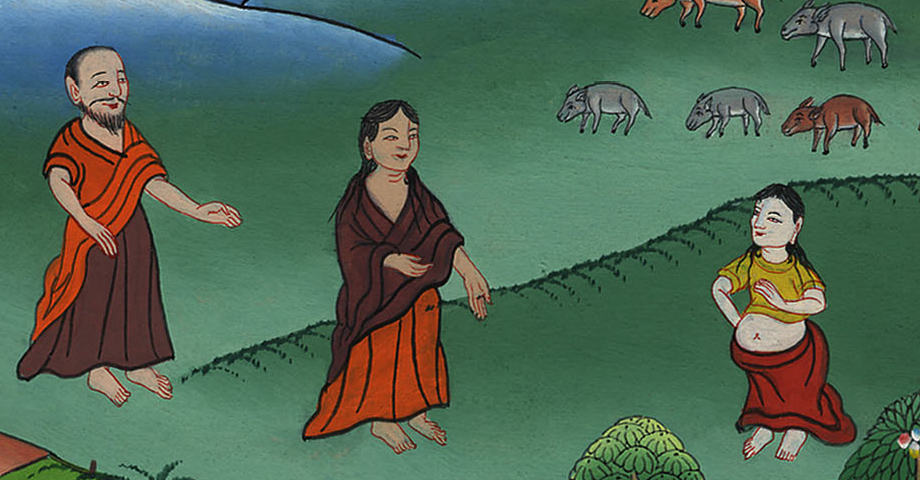 उत्पत्ति 16:16